KINEZIOLOGICKÁ ANALÝZABADMINTONbackhandové podání
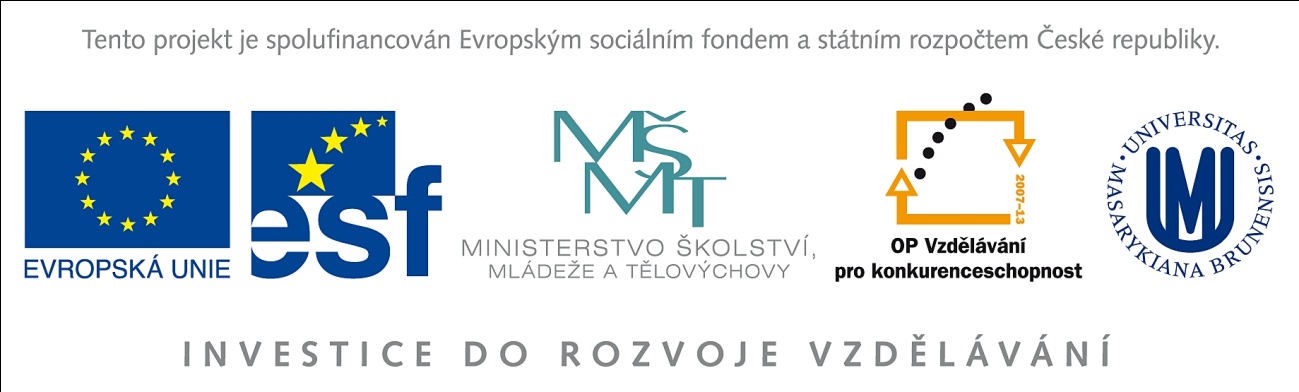 LOKOMOCE (badminton)
přirozená – bipedální
	(běh, skoky, výpady, suny)
POHYBY SEGMENTŮ
acyklické
KINEZIOLOGICKÁ ANALÝZAkrátké backhandové podáníKINOGRAM
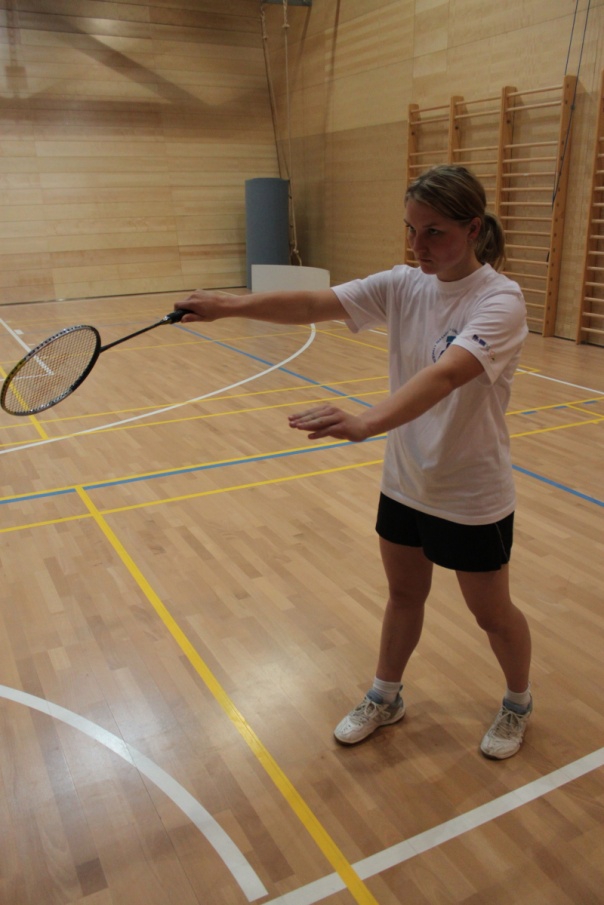 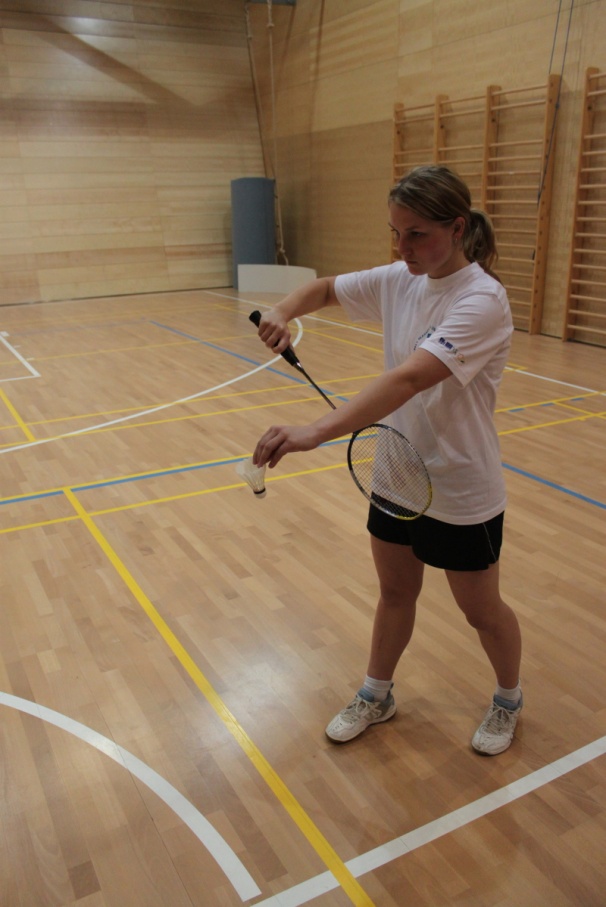 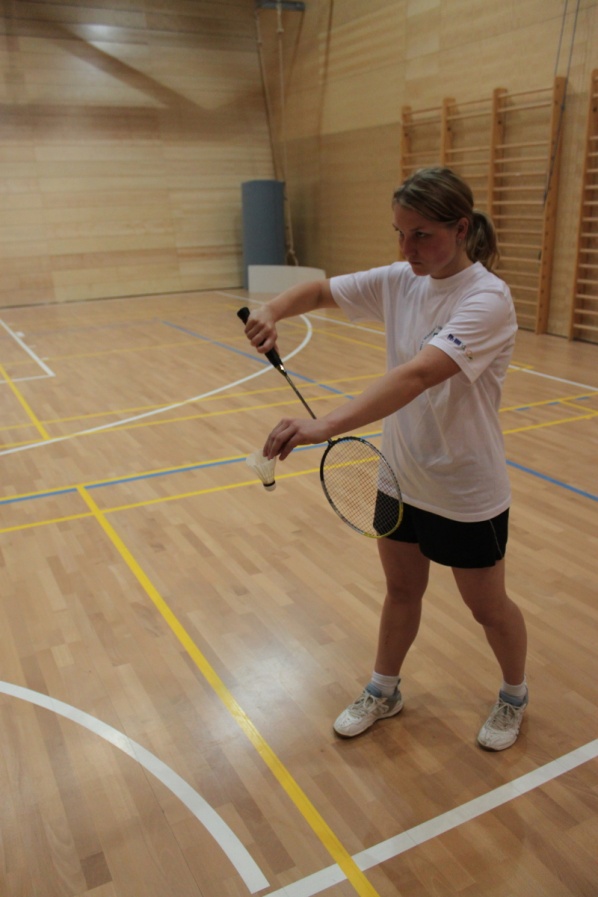 1.fáze
2. fáze
ATITUDA
HORNÍ KONČETINY
1
HORNÍ KONČETINY
2 = 3
HORNÍ KONČETINY
1
HORNÍ KONČETINY
2 = 3
NEJVÍCE ZATÍŽENÉ SVALY HK PŘI BADMINTONU
m. deltoideus (úpon na kosti pažní)
m. latisimus dorsi
m. pectoralis major
m. triceps brachii
m. pronator teres
m. pronator quadratus
flexory a extensory zápěstí
flexory prstů
NEJVÍCE ZATÍŽENÉ SVALY DK PŘI BADMINTONU
m. glutaeus maximus
m. quadriceps femoris
m. biceps femoris
m. semitendinosus
m. semimembranosus
m. triceps surae
mm. peroneii
NEJVÍCE ZATÍŽENÉ SVALY TRUPU PŘI BADMINTONU
m. erector spinae
m. quadratus lumborum
CVIKY K PROTAŽENÍ
protahovat především svaly hrající paže

protahovat svaly DK
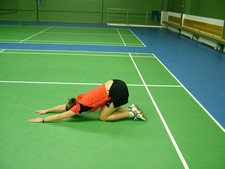 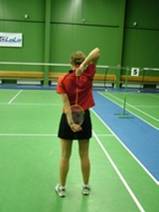 m. pectoralis major
m. triceps brachii
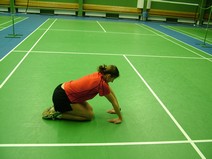 svaly předloktí
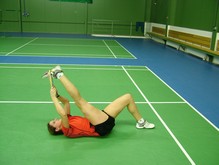 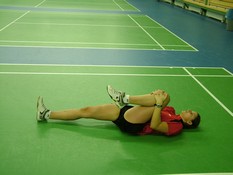 m. glutaeus maximus
hamstringy + m. triceps surae
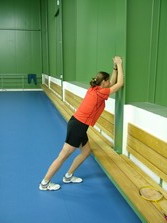 m. triceps surae
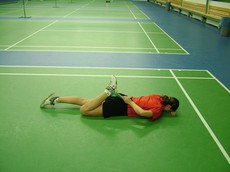 m. quadriceps femoris
CVIKY K POSÍLENÍ
posílení především svalů trupu !!!
	= STABILIZAČNÍ CVIČENÍ
bosu, gymball, overball, teraband…

posílení DK
	m. glutaeus maximus
	m. quadriceps femoris
	m. triceps surae
	……..
„footwork“; švihadlo; agility žebřík; výpady
CVIKY K POSÍLENÍ
posílení HK
	m. deltoideus
	m. triceps brachii
	m. biceps brachii
	m. supinator
	m. pronator teres
	m. pronator quadratus
	flexory a extensory zápěstí
„švihání raketou“; powerball, teraband
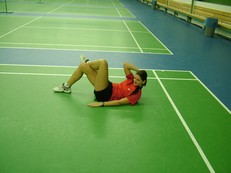 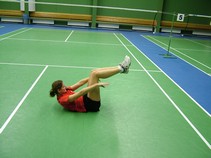 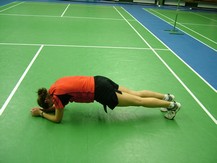 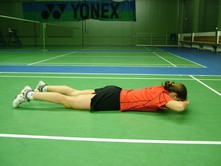 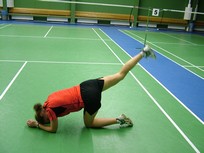 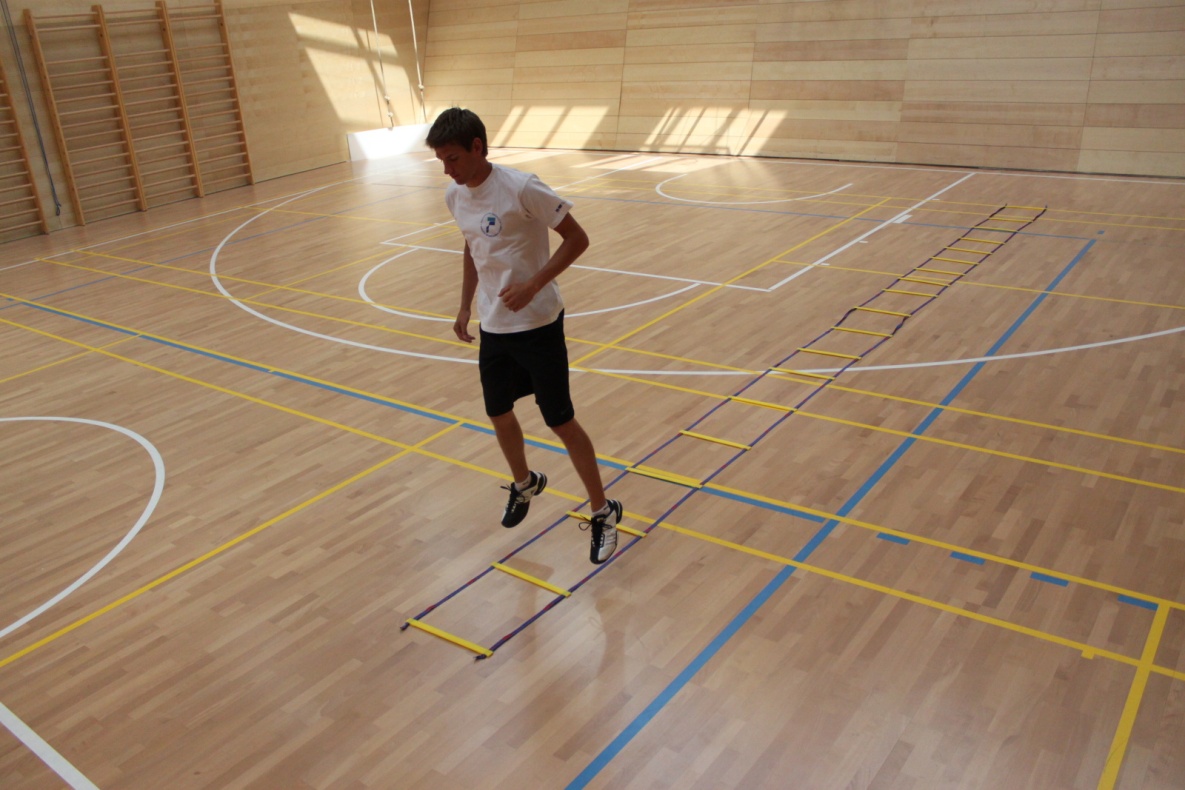 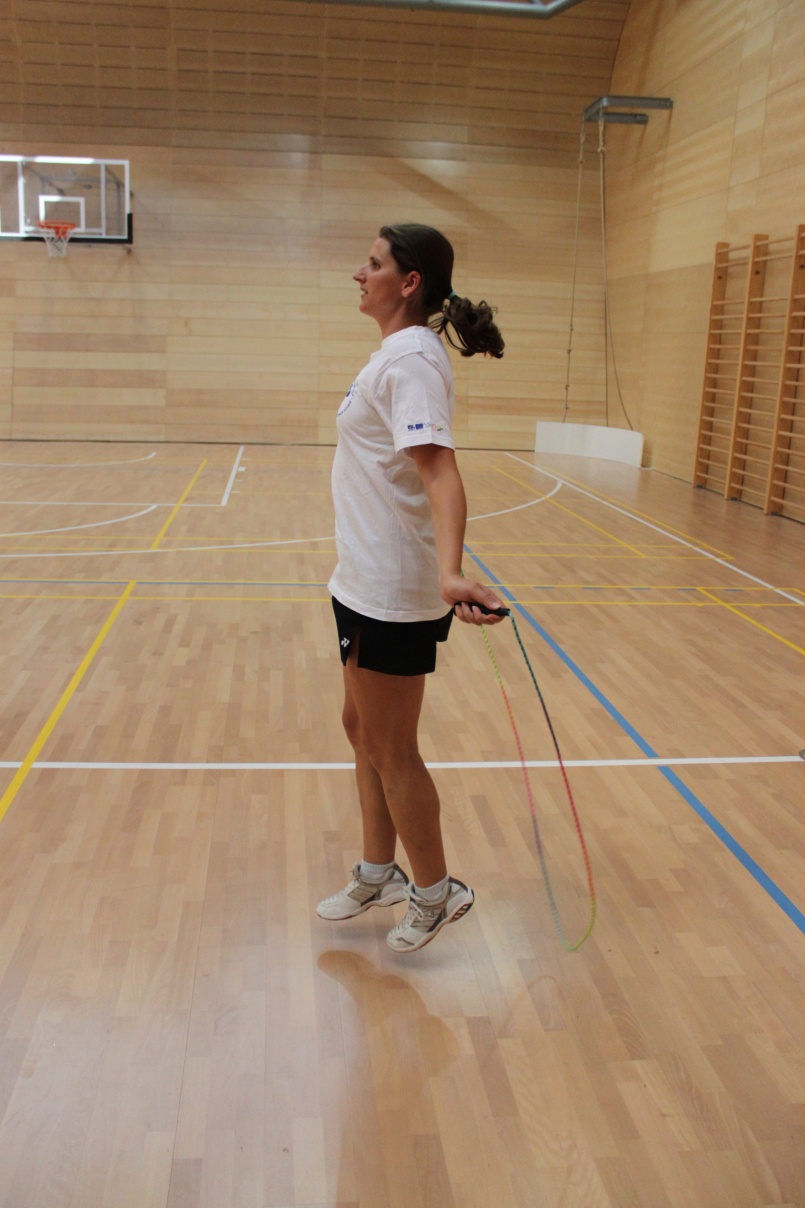 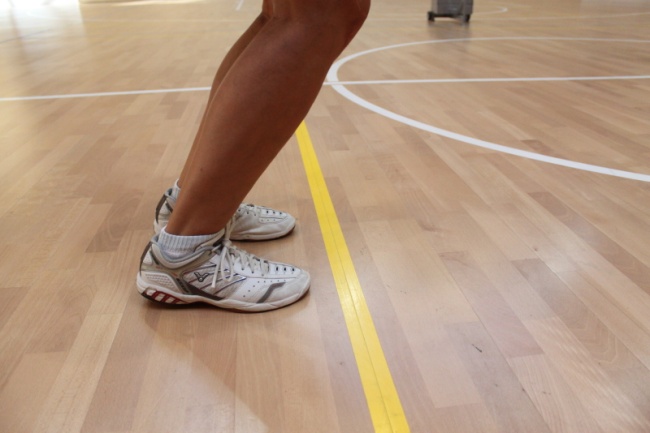 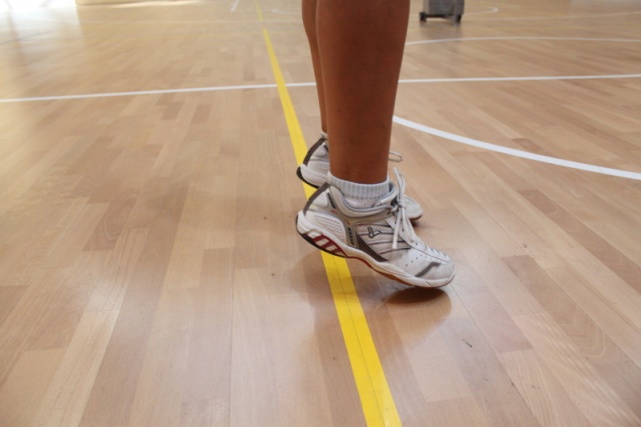 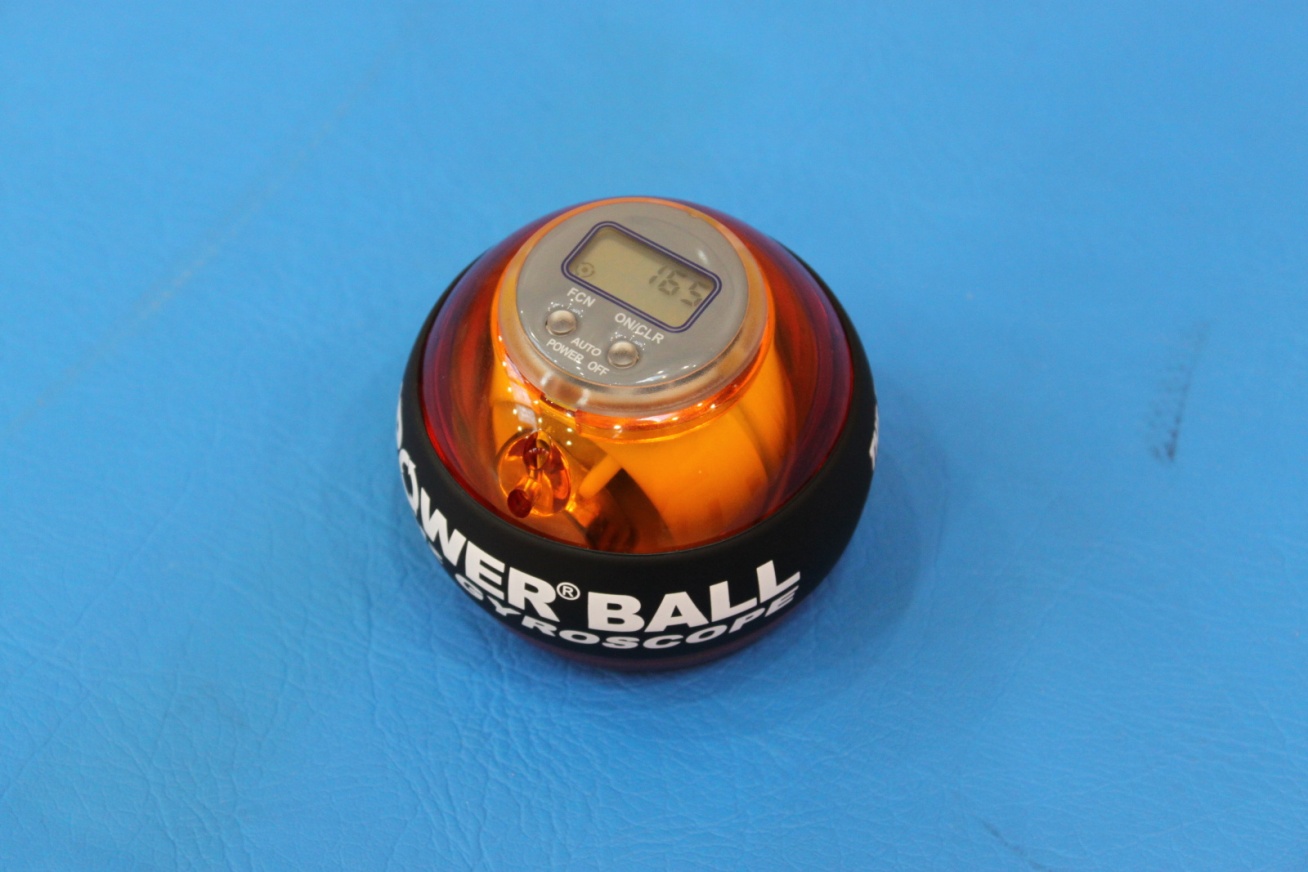 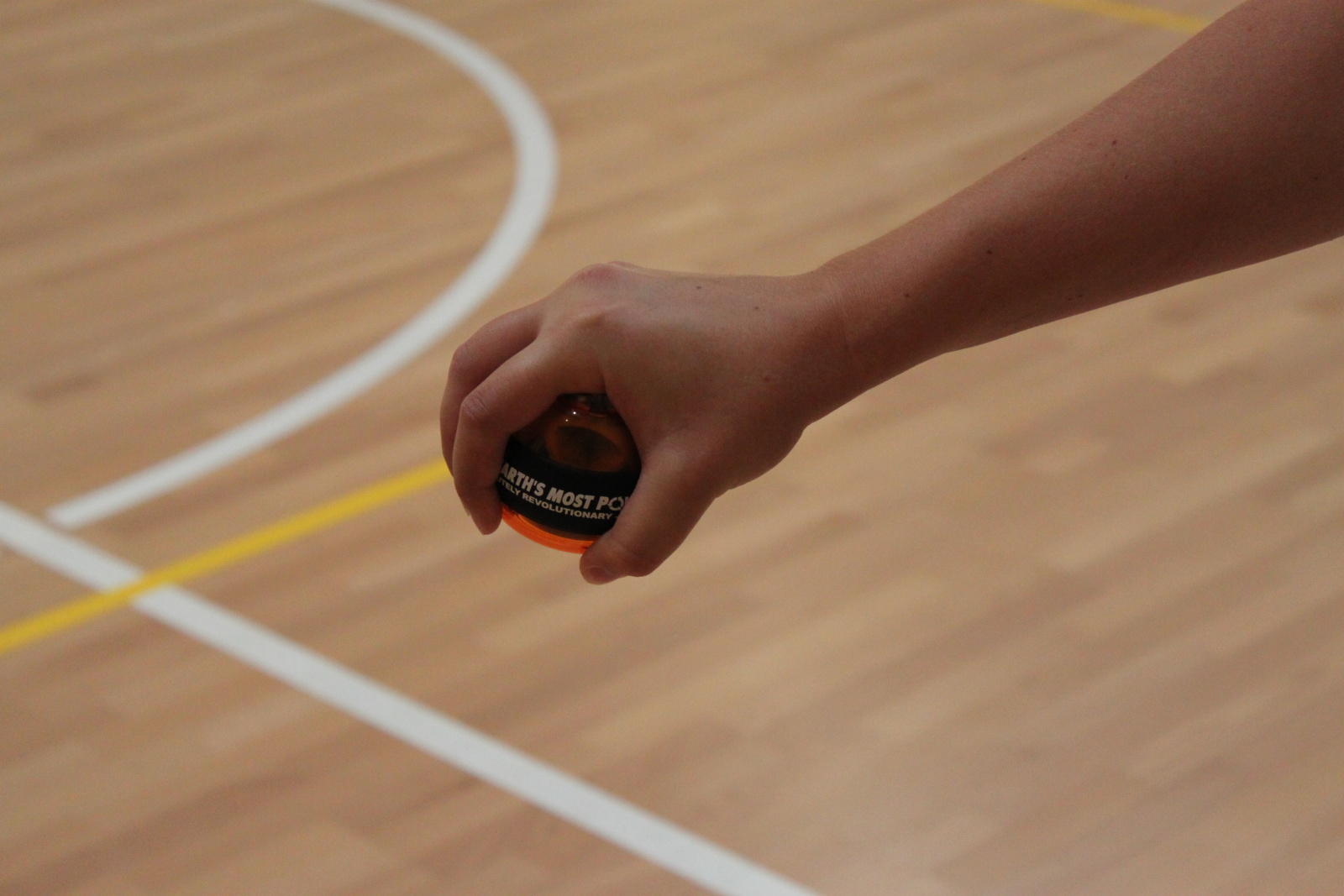